مراحل تعلم الوضوء
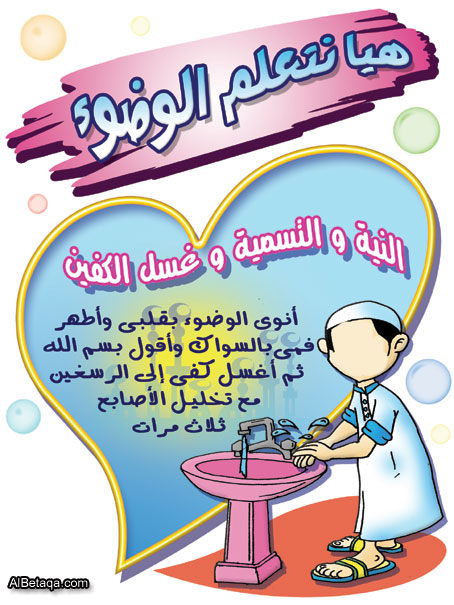 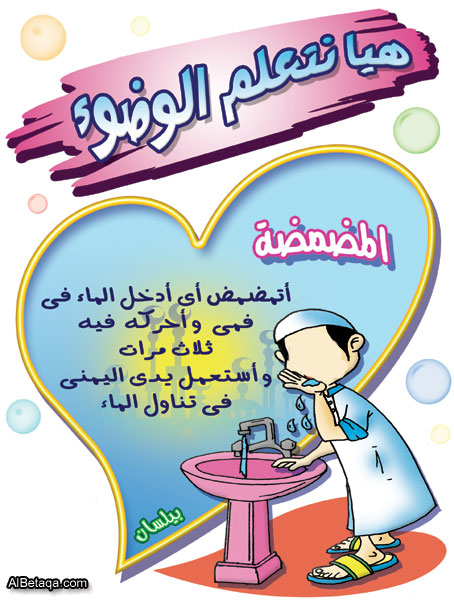 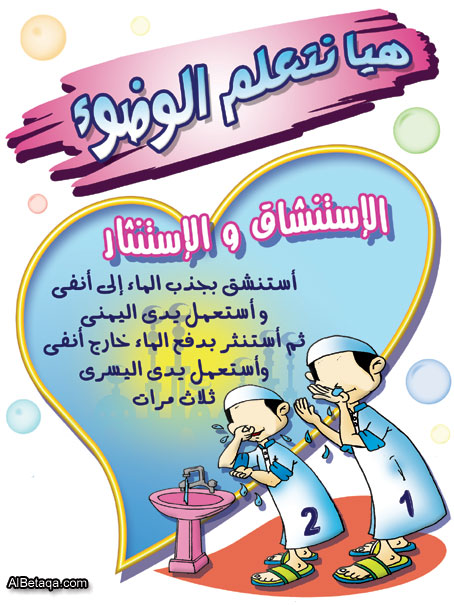 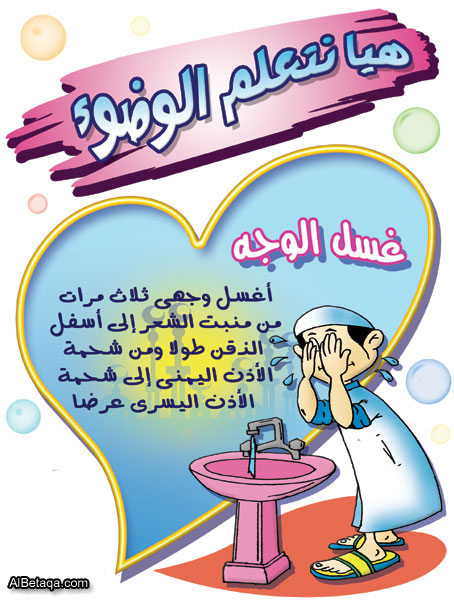 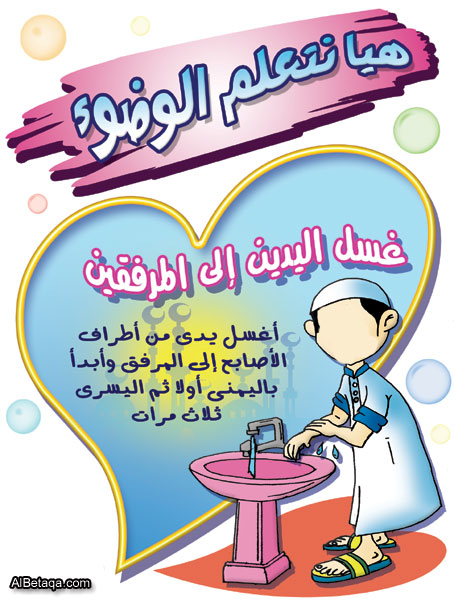 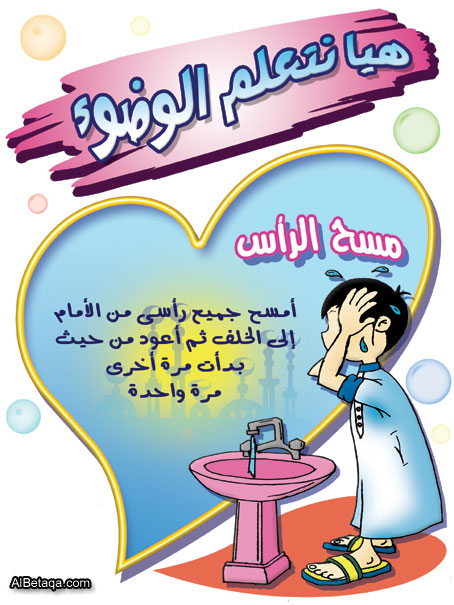 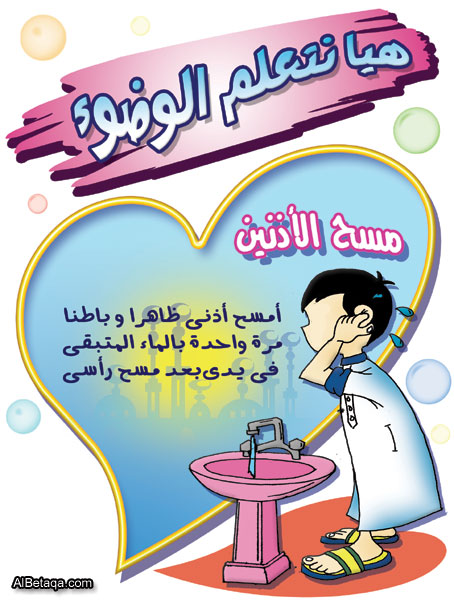 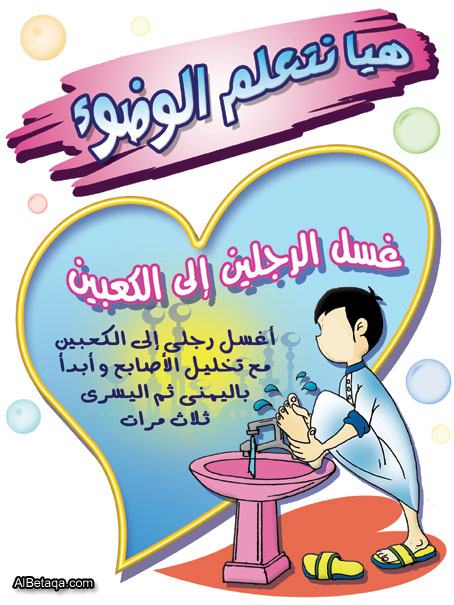 ثم نذهب للصلاة